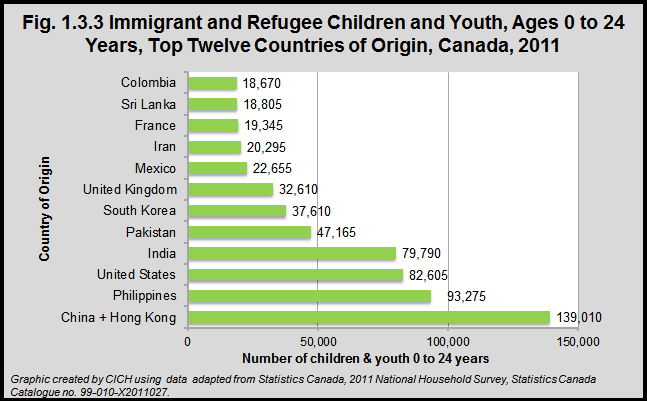 [Speaker Notes: In 2011, the largest group of immigrant children and youth came from China and Hong Kong. A large number of immigrant children and youth came from low and middle income countries.]